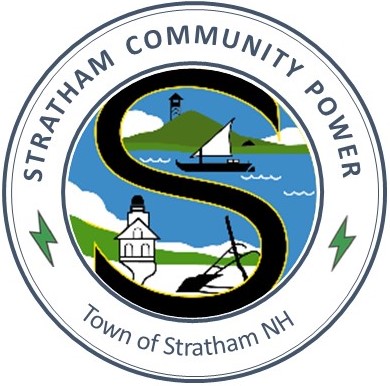 Stratham Community Power
Public Hearing

June 22, 2023
Agenda
Introduction for Stratham Community Power 		Charlie Case
Community Power Coalition of New Hampshire		Henry Herndon
Questions and Answers					Paul Deschaine
Mission Statement
Develop an Electric Aggregation Plan in accordance with RSA 53-E 
The plan shall be prepared for the Select Board’s consideration to advance to a Town Meeting.  
We will introduce what Community Power is and our efforts to develop a plan.
Why Communities are Starting Community Power
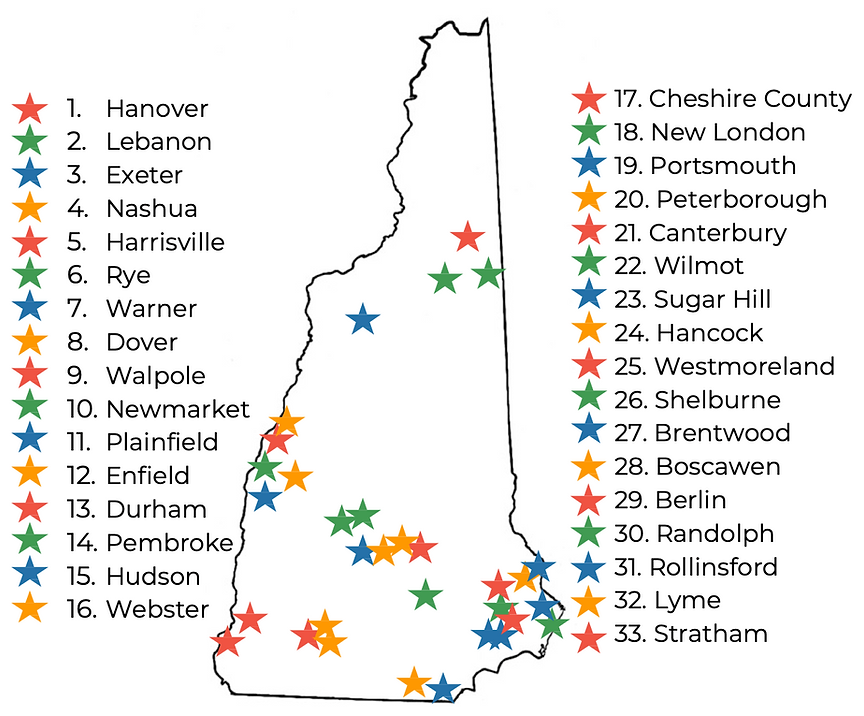 Community Power enables cities and towns to:
Lower rates
Local control of energy choices
Choice
Clean Energy
33 counties, cities & towns representing 22% of New Hampshire’s population have started Community Power Programs
How Community Power Works
No additional cost to Stratham taxpayers.
Customers using Unitil’s default supply will automatically be included, but can opt-out.
If you receive power from an alternate provider, you will not be included unless you opt-in.
Unitil would continue to deliver electricity, maintain the lines and equipment and handle billing.
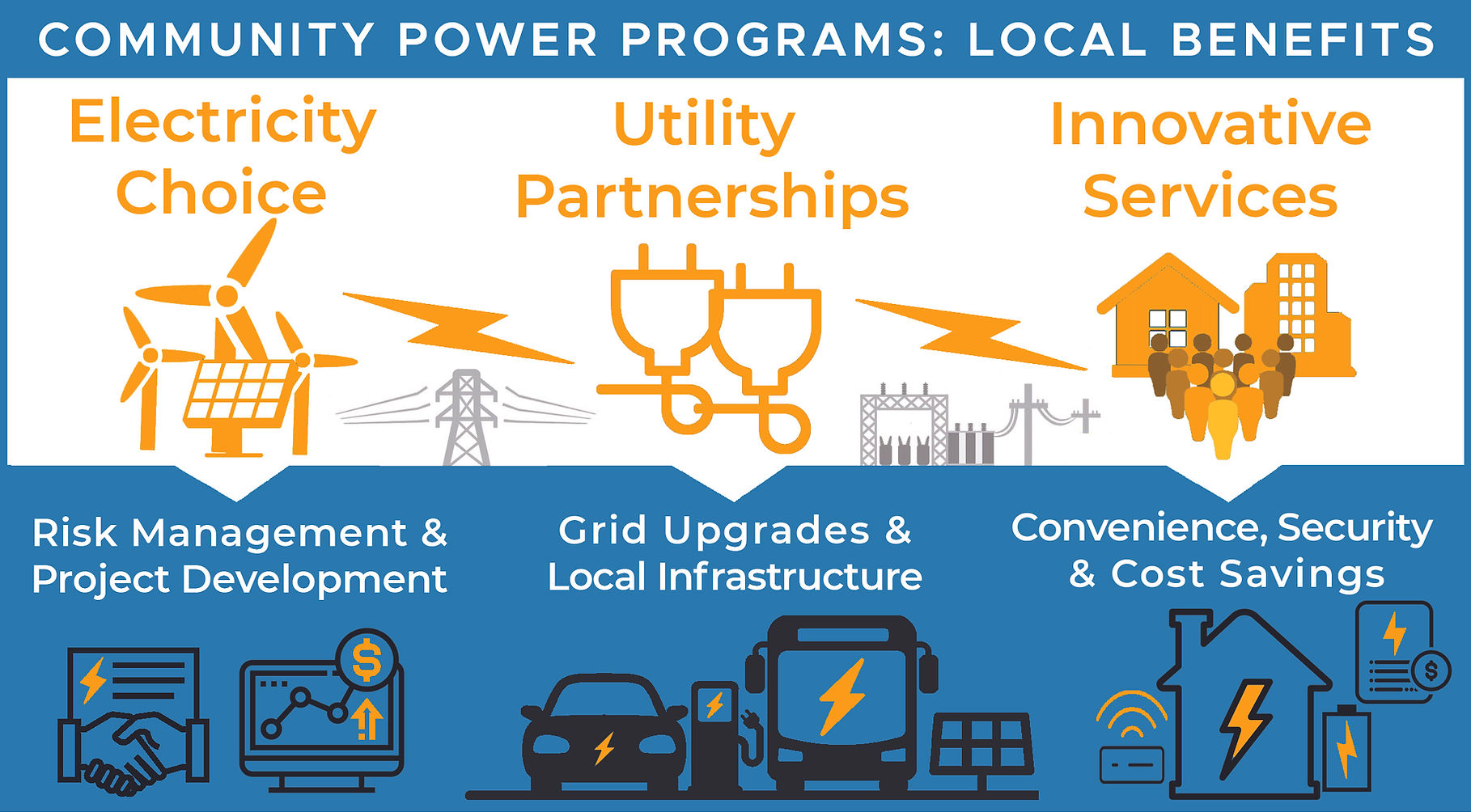 Stratham’s Success With Electricity Aggregation and Solar Power
Stratham is already participating in electricity aggregation through the Rockingham Planning Commission for Town Buildings. 
Stratham installed solar power on the police station in 2019.
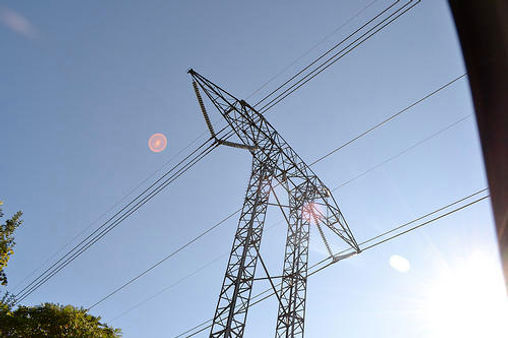 Stratham Has Reviewed a Variety of Community Power Options
Type of Company	  Control        Help set up Community Power	Renewable Power    Innovative Solutions

Third Party Brokers	         For Profit  	 Company	       No		          	          Yes		              No

Good Energy/Std Power  For Profit	 Company                        Yes		          	          Yes		              No

Freedom Energy	          For Profit 	 Company	   Advisory 		          Yes		              No

CPCNH		          Non-Profit	 Members                        Yes		          	          Yes		             Yes
CPCNH Offers Advantages to Stratham Over Other Options With Non-Profit Member Control & Long-Term Innovative Solutions
Community Power in New Hampshire
Community Power programs (at least 14 municipalities have started their programs) contract with an energy.  
Stratham has joined CPCNH as a member and joins 33 NH counties, cities & towns.
Community Power would allow the Town through an “aggregator” to control the purchase of electricity.
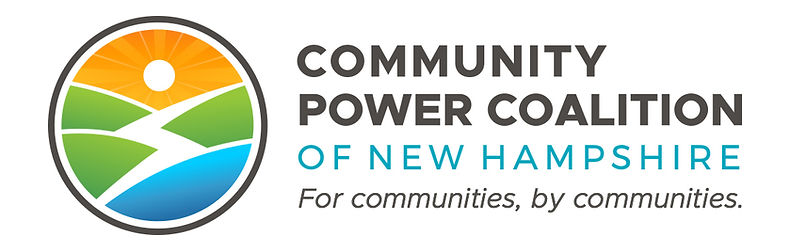 Need Community Feedback on Priorities for Stratham Community Power
Lower Rates

Expanded Choices for Renewable Energy and Other Innovations

Fiscal Stability and Financial Reserves

Consumer Protections

Public Advocacy

Cleaner Local Power

Community Resilience

Regional Collaboration

Risk and Liability
Next Steps
A Community Power Plan must be approved by the Select Board and by a Town Meeting vote
GET INFORMED
GIVE INPUT
VOTE
PARTICIPATE